Дифференциация звуков [Ч]- [Щ].
Подготовила презентацию  
учитель-логопед БОУ «СОШ№160» микрорайон Береговой г.Омска.
«Цепочка дружбы»
Встанем в круг! Настроимся на работу! 
Потрите ладони, почувствуйте тепло! 
  Представьте, что между ладонями маленький шарик,  покатаем его! 
А  теперь поделимся теплом друг с другом: протяните  ладони  соседям! 
 У нас получилась  «цепочка дружбы»! Улыбнёмся, пожелаем друг другу удачи!
Аутотренинг
Кто хочет разговаривать
Тот должен выговаривать,
Всё правильно и внятно,
Чтоб было всем понятно.
Мы будем разговаривать
И будем выговаривать
Всё правильно и внятно
Чтоб было всем понятно
Артикуляционная гимнастика
Улыбочка                    Трубочка
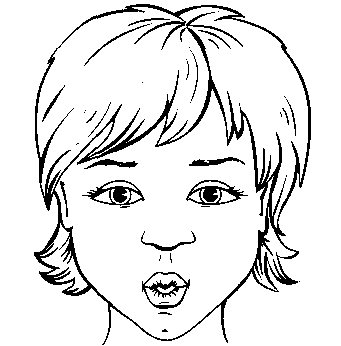 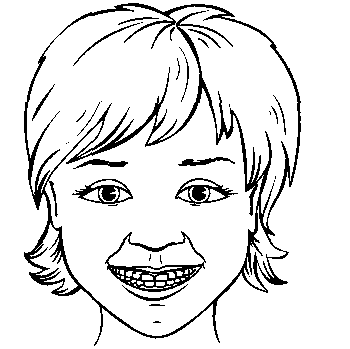 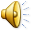 Лопатка
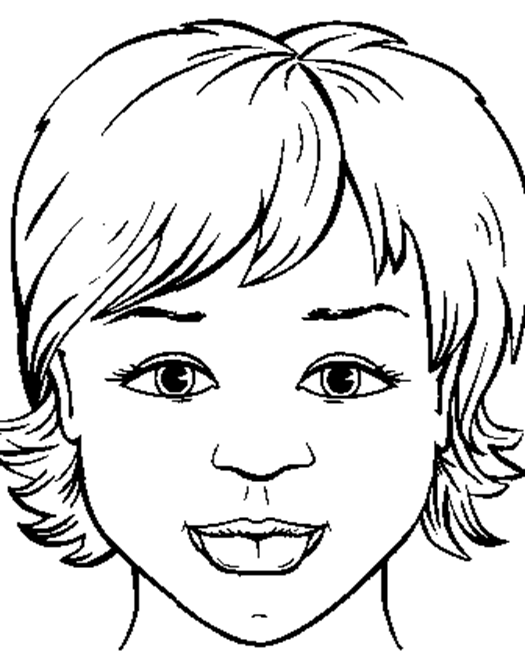 Непослушный язычок
Катушка
Чашечка
Маляр
Почистим зубы
Фокусник
Телеграмма
Приглашаю вас в сказощный лес, где вы услышите журщание  рущейков, птищий чебет. Лесовищок.
Цель урока
Закрепить артикуляцию и характеристику звуков [Щ ]-[ Ч].
Различать звуки [Щ]-[Ч]  на слух и  в произношении.
  Различать буквы Щ- Ч на письме.
Характеристика звука Ч
Релаксационное упражнение
Солнышко пригрело и проснулись от зимней спячки его обитатели. 
Представьте, что сейчас лето, протяните руки  к  солнышку и подставьте  лицо.
 Вам тепло, приятно (расслабление)...
Солнышко спряталось за тучку, и стало прохладно.
Сожмитесь в комочек, покажите, как вам холодно (напряжение).
Характеристика звука  Щ
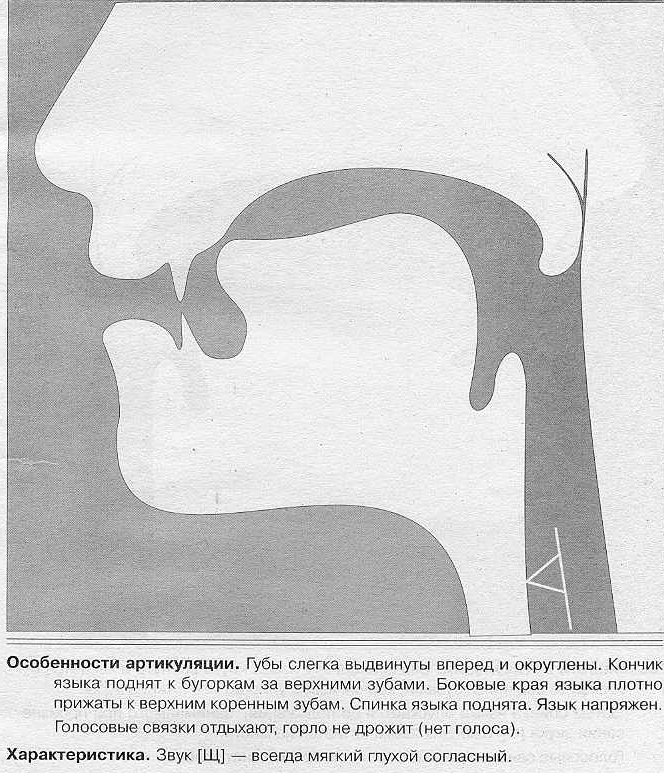 Чем они отличаются?
Воздушная струя у звука Ч-  короткая.
У звука Щ- воздушная струя  длинная, язык  напряжён..
Чем похожи эти звуки?
Звуки Щ - Ч
  согласные 
  глухие
  всегда мягкие.
ЛЕСОВИЧОК
Звуки мы слышим и произносим.
Буквы видим, пишем и читаем.
ч
щ
Связь, звука с буквой
ч
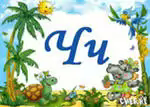 щ
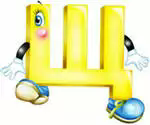 Ч ч    Щ щ
Прочитай
Ча    чо  чу  чи   ач   оч   уч   ыч
яч   ёч   юч  ич   ача   ачо  уча  ячи   ачк  

  Ща щу  щи  ящ  щё  ще  ущ  ыщ  ящ  ощ  ющ ищ.
Развитие фонематического  слуха
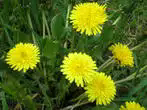 Черника
Одуванчик
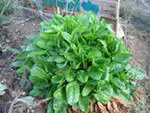 Щавель
ЗАПОМНИ:
Ча-ща -  пишем  с буквой А
  Чу-щу – пишем с буквой  У
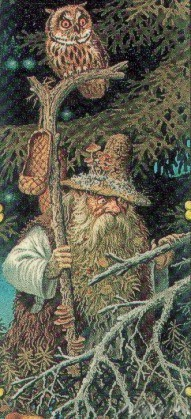 Ащор -
Кщле -
Голще -
Чарг -
Жич -
роща
клещ
щегол
 грач
чиж
грач
чиж
щегол
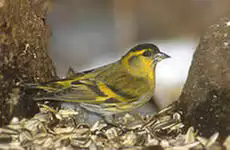 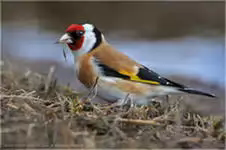 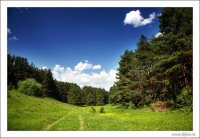 Дом со всех сторон открыт, он  резною крышей крыт.Заходи в зелёный дом. Чудеса увидишь в нём.
Красивые пти..ки
Пев..ие   ..еглы
Семена  ..ертополоха
Стаи    ко..уют
Красивые птички
Певчие щеглы
Семена чертополоха
Стаи кочуют
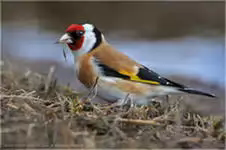 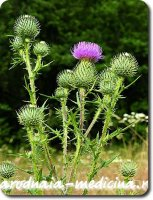 Динамическая пауза.
Тучи  дальше, дальше, дальше,
Небо чище, чище, чище,
Солнце ярче, ярче, ярче,
В чаще громче щебет птичий.
.ижичиылгещ,иктёчеч,ижиртстучебещещорВ
В роще щебечут  стрижи, чечётки, 
щеглы и чижи.
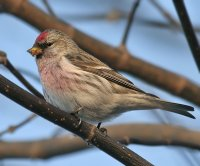 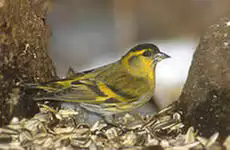 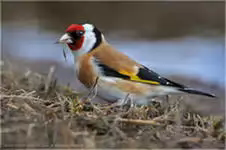 Щеглы
В парке поселились маленькие  красивые птички. Они красиво пели и их  назвали певчими. Это были щеглы. Питались они семенами деревьев и семенами чертополоха.  
    Но с наступлением осени, щеглы собираются в большие стаи и кочуют по тёплым местам.
Итог занятия
Ребята, какую мы ставили цель?
Чем отличаются по артикуляции   [ч]-[щ]?
Чем отличаются характеристики  этих  звуков?
Рефлексия
Слабо - сидите за партой;
Хорошо – встаньте;
Отлично – встаньте, руки вверх.